キーワード検索の復習
言葉をうまく組み合わせよう！
広島
さがす
検索結果：約14,300,000件
スペース（空白）をあける
広島　平和
さがす
検索結果：約2,150,000件
スペース（空白）をあける
広島　平和公園
さがす
検索結果：約41,000件
より正かくなじょうほうをさがすには？
国・都道府県・市町村などの公のホームページを参考にする。
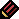 調べたいことが細かく決まっているときは、せん門の会社や団体のホームページを見てみる。
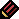 「いつ」書かれた記事なのか、「いつ」集計した統計なのかを確認する。
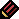 やってみよう！
広島　平和公園
さがす
検索結果：約41,000件
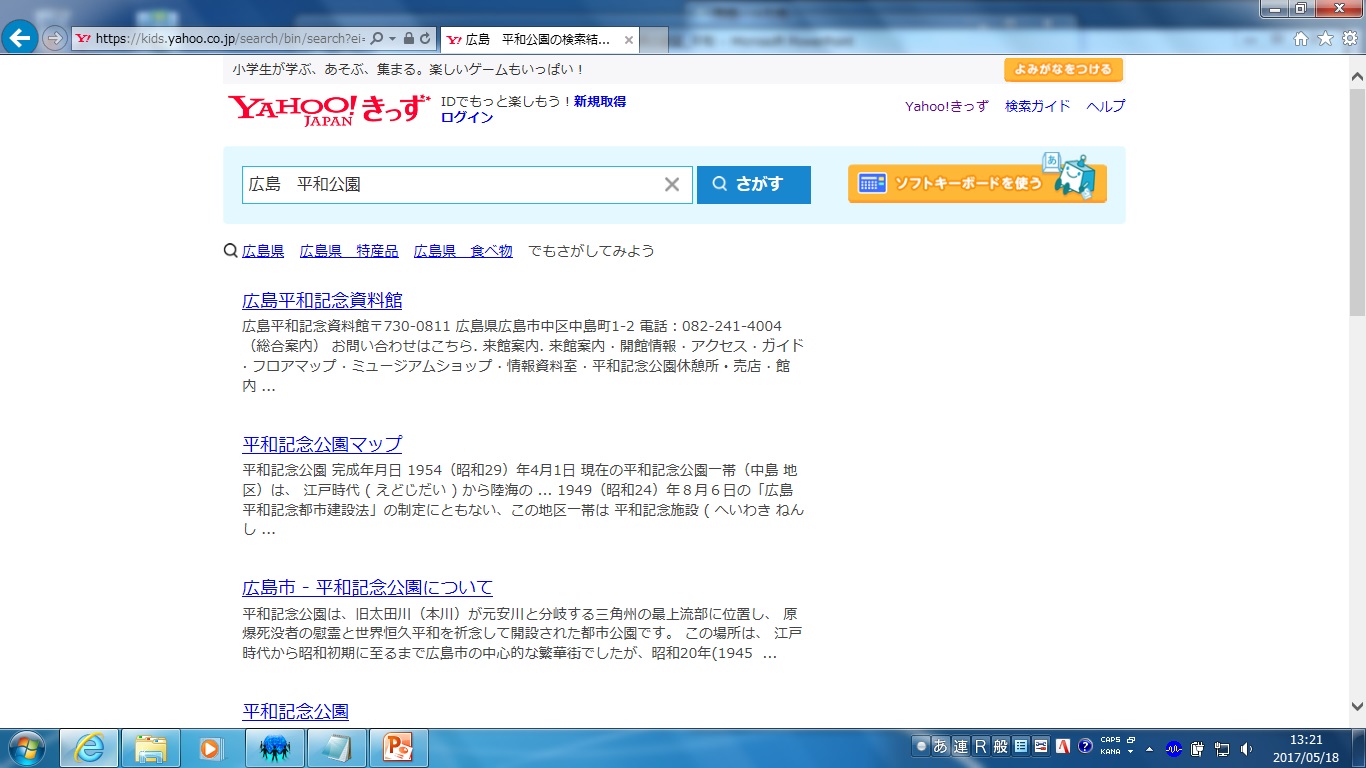 平和記念資料館
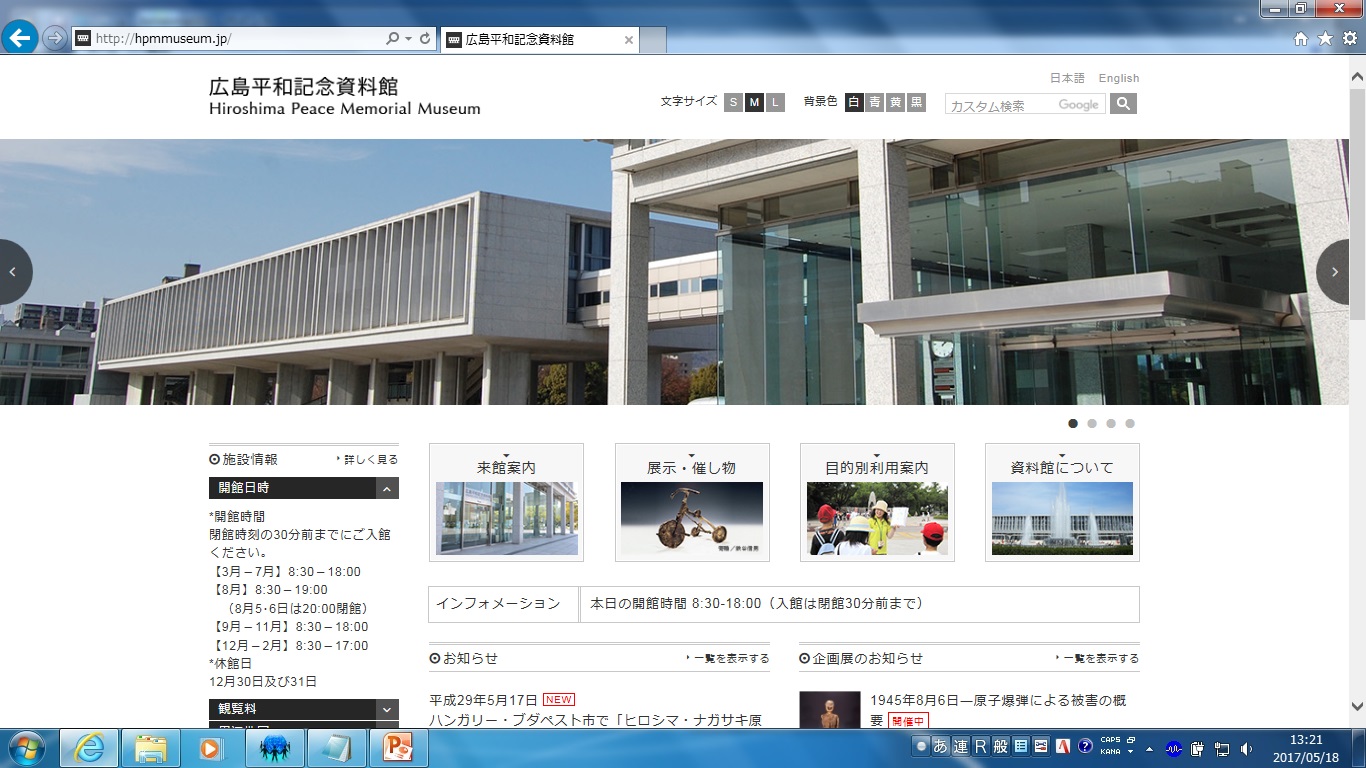 目的別利用案内
バーチャルミュージアム
平和記念公園や
平和記念資料館
バーチャルミュージアムURL
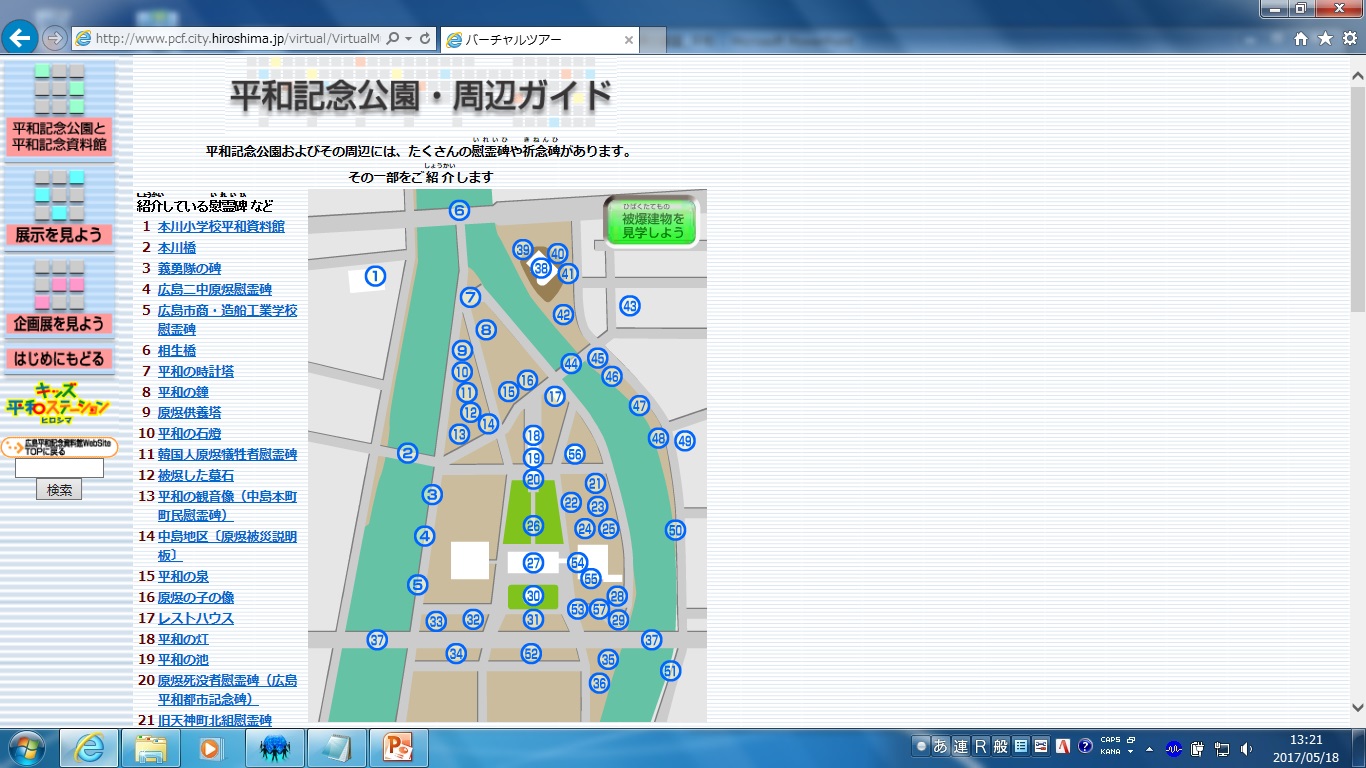 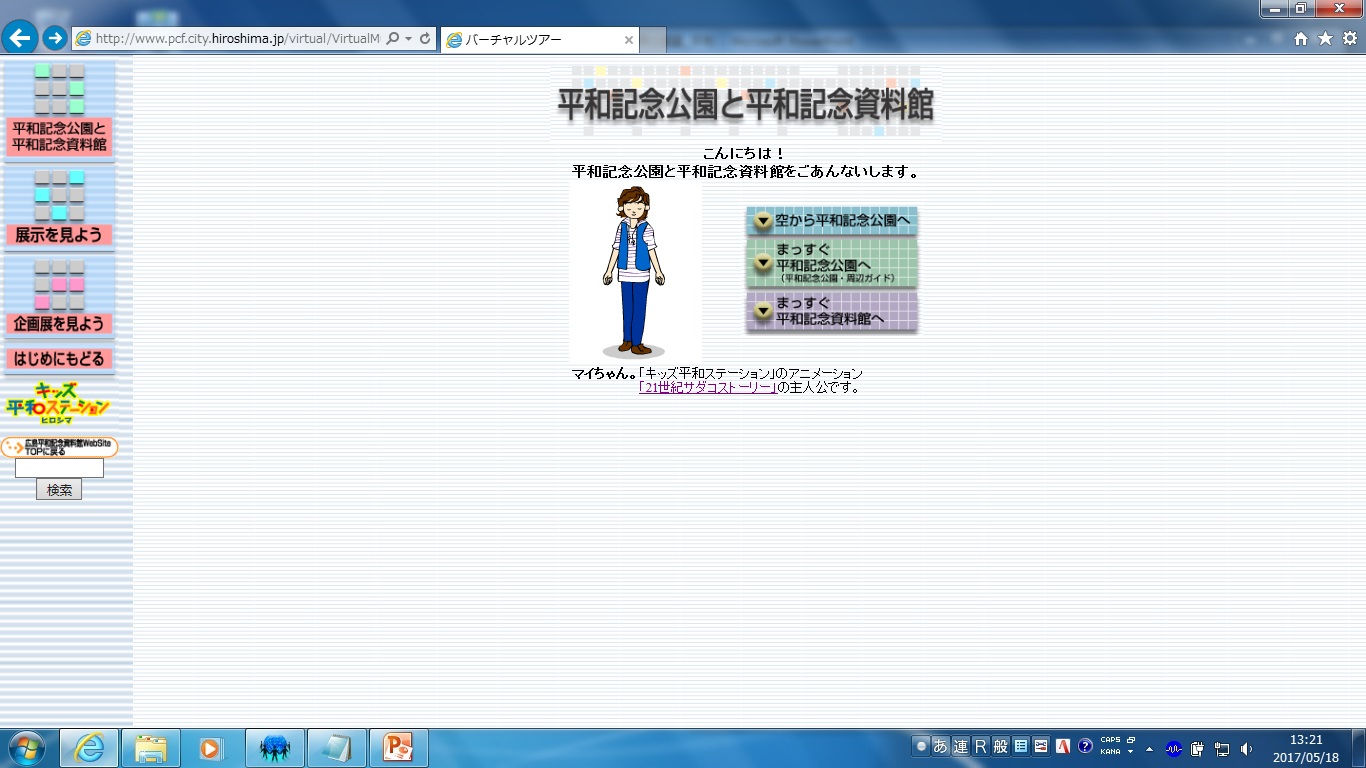 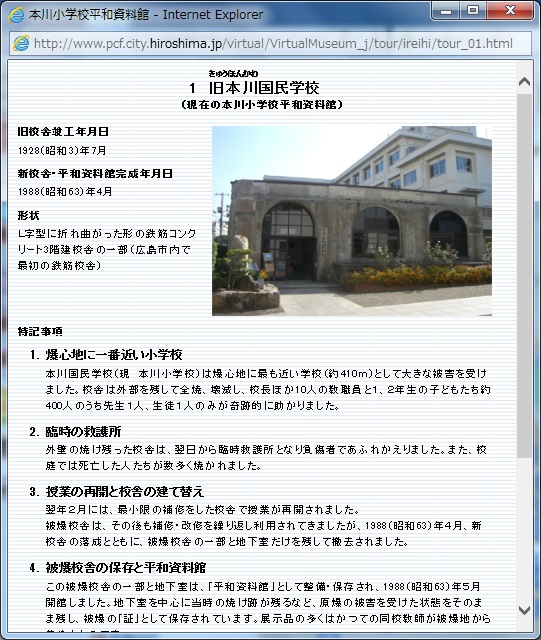 爆心地に一番近い
小学校

本川国民学校（現　本川小学校）は爆心地に最も近い学校（約410ｍ）として大きな被害を受けました。校舎は外部を残して全焼、壊滅し、校長ほか10人の教職員と１、２年生の子どもたち約400人のうち先生１人、生徒１人のみが奇跡的に助かりました。
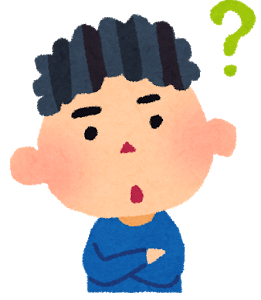 どんな疑問がうかぶかな？
・夏休みなのにどうして先生や子どもたちは学校にいたのだろう？
・なぜ１、２年生だけがいたのだろう？
他の学年は、大丈夫だったのだろうか？
メモの取り方を復習しよう！
ぜ～んぶ大事なことみたい…
ぜ～んぶ丸写しして書いちゃっていいかしら？
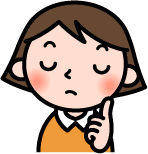 気持ち良く提出できるかな？…
ぼくが書いたものを丸写しじゃないか！
わたしが調べたんだよ！
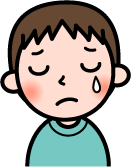 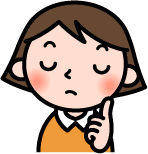 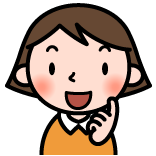 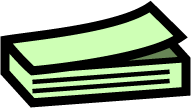 まずは、要点をメモしよう！
パソコン室でメモを取る時は…
・消しゴムを使わない！
・どうやってたどり着いたかをメモする。
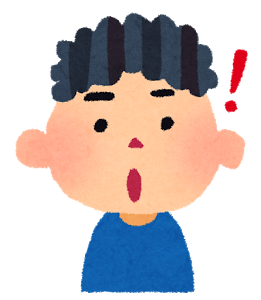 ・「発見」したことをメモにとる。
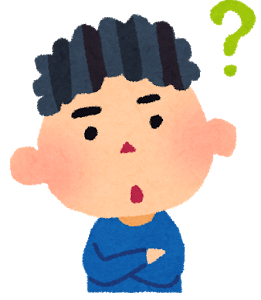 ・「疑問」に思ったことをメモにとる。
ポイントはここ！
「メモ」なので、かじょう書きで十分！
調べながら、ぎ問や感想も書いておくと次に調べる時のヒントになる。
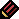 ちょさく権に気を付ける！
書いた（描いた）人・作った人の権利を守る。
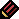 「書名」「ちょ者名」「発行元」「出版年」・発信元（ＵＲＬ）や調べた日時、写真をとった人の名前。
他の人が書いた文章を本から書きぬきしたり、図や写真をのせるときは、だれが書いた（調べた）か・どこにのっていたかを記入する。
例：X月X日○○ホームページより引用、【本の名前】から引用
[Speaker Notes: ※参考にした「書名」「著者名」「発行元」「出版年」を書く。見学や調査ちょうさをした施設名を書く。インタビューした人の名前、インターネット情報の発信元（ＵＲＬ）や調べた日時、写真を撮とった人の名前を記入する。
他の人が書いた文章を本から書きぬきしたり、図や写真をのせるときは、だれが書いた（調べた）か・どこにのっていたかを記入する。]
調べたことをまとめよう！
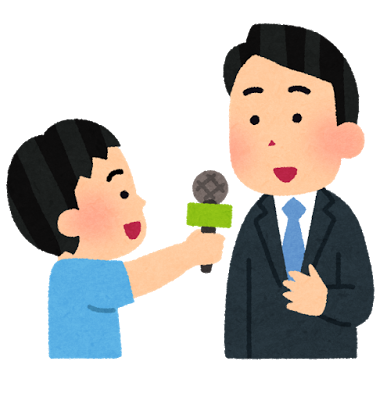 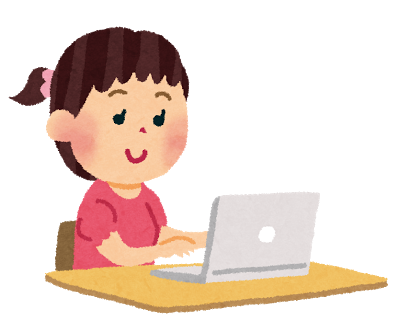 パソコンで
調べたこと。
どんなことを
メモしたかな？
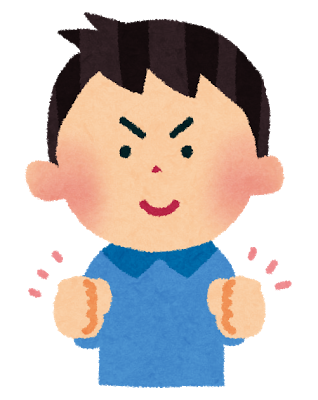 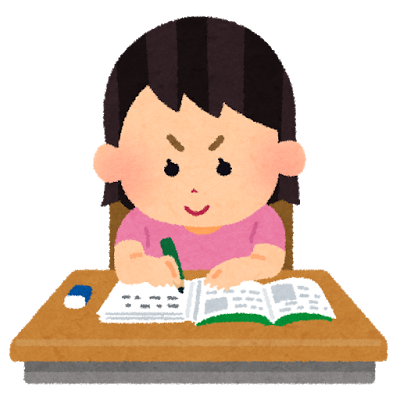 大人の人に
聞いたこと。
図書室で
調べたこと。
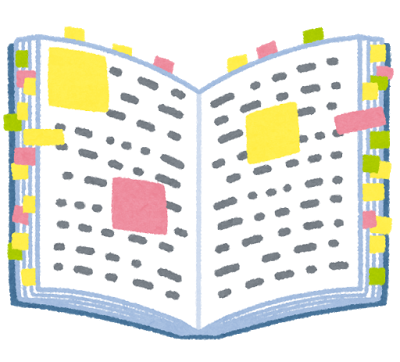 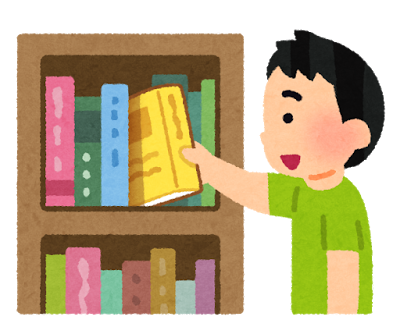 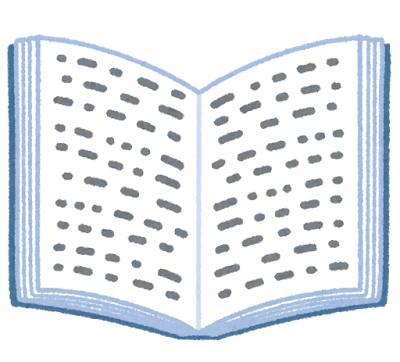 発見したことや
疑問に思ったことについての情報。
★何をみんなに一番伝えたいのか考えましょう。
★調べて発見したこと、学んだことをまとめます。
※調べた結果をならべるだけではありません。
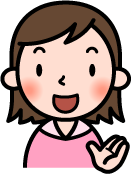 その時大事なのは、


わかるように書くことです。
・し料に書いてあったことなのか
・自分の考えたことなのか